Муниципальное бюджетное общеобразовательное  учреждение«Калининская школа имени М.К.Чупилко» Красногвардейского района Республики Крым
Исследовательская  работа (Проект)
Тема:  «Наименование   работы»
Автор  работы: 
Фамилия, имя (полностью), класс, 
 
  Руководитель: 
 
 Ф.И.О.(полностью), должность.
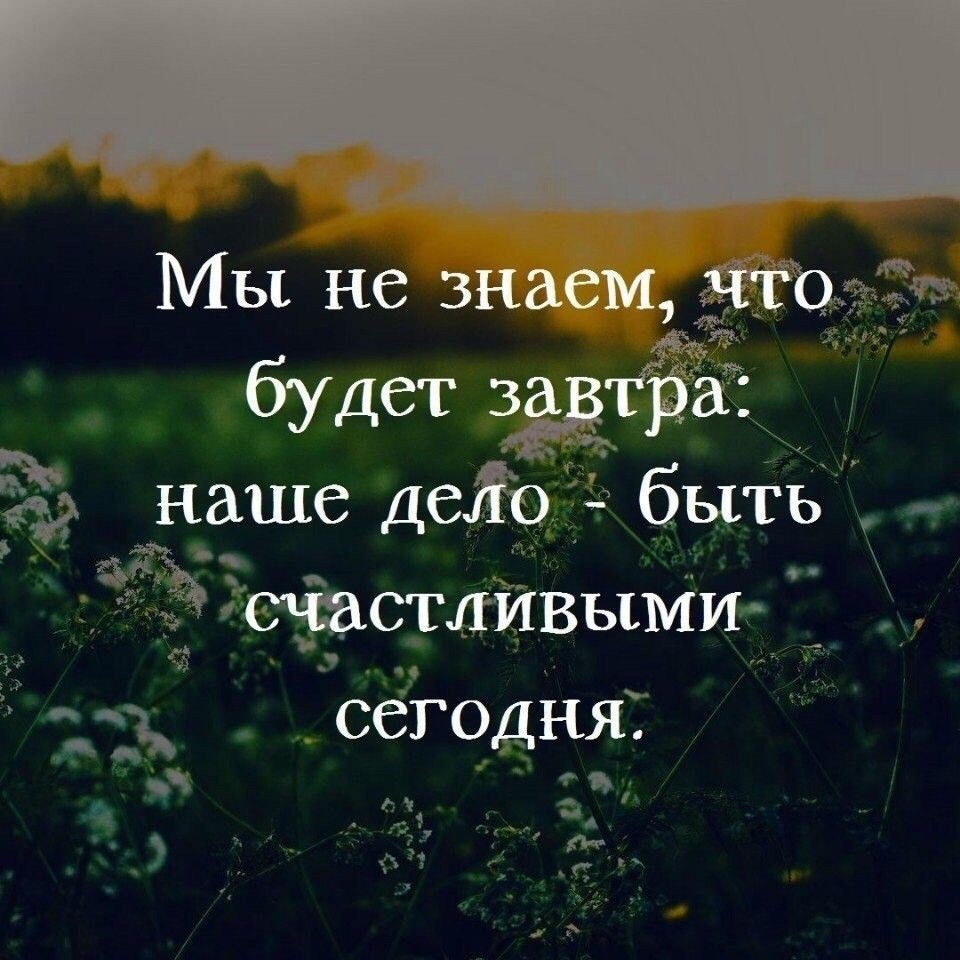 Актуальность: тема ААААААААААААА является актуальной в современном мире, поскольку ААААААААААААА  представляет собой
Проблема  исследования: выявление неизвестного или неизученного в той научной сфере, где будет проводиться исследование
Объект исследования: что рассматривается? 

Предмет исследования:  как будете рассматривать объект именно в данном исследовании
объект – темперамент, 
предмет исследования – влияние темперамента на формирование характера (в рамках литературного образа).
Цель проекта: это предполагаемый результат исследования (формулируется кратко и конкретно)
Задачи проекта: это те исследовательские действия, которые необходимо выполнить для достижения поставленной цели исследования;
 
 
Собрать информацию из различных источников по данной теме для создания проекта;
Проанализировать основные виды …
Обобщить полученные результаты и сделать выводы;
Рассмотреть…;
Разработать…;
Защитить проект.
Гипотеза: это предположение, выдвигаемое для исследования или предполагаемое решение проблемы
Методы исследования: Указываются способы сбора и обработки информации, предполагаемые виды деятельности в ходе проведения исследования. Формулируются теоретические методы (анализ, синтез, абстрагирование и т.д.) и эмпирические методы (наблюдение, анкетирование, эксперимент, беседа, изучение литературы и других источников информации, анализ текста;тестирование учащихся, и т.д).
Практическая значимость -  (это назначение данной исследовательской работы, возможные сферы её использования (какая группа людей и при каких условиях может воспользоваться данной работой).
моего проекта заключается в том, что она может быть использована в АААААААААААААА для КОГО? для ЧЕГО?, а также в качестве …. Разработанные материалы могут быть использованы для …
Экспериментальная  база
                                  (при необходимости).
ГЛАВА 1.ТЕОРЕТИЧЕСКАЯ ЧАСТЬ

Обычно содержит итоги анализа литературы по теме исследования, ее теоретическое обоснование. Структура главы:
1.1. ...
1.2. ...
Выводы по первой главе
ГЛАВА 2. ПРАКТИЧЕСКАЯ ЧАСТЬ
Содержит практические этапы работы, анализирует результаты в ходе  эксперимента или исследования. 
Структура главы:
2.1. ...
2.2. ...
Выводы по второй главе
ЗАКЛЮЧЕНИЕ
Написать заключение помогут фразы:
 «Данная работа  посвящена…» (раскрытие  предложений). Учащийся  комментирует выводы, которые сделал в главе 1 по актуальности и степени изученности проблемы;
– «Результаты нашего проекта показали... ». На основе выводов главы 2 учащийся комментирует
Степень достижения опровергает или корректирует гипотезу;
«Таким образом, …». Учащийся формулирует утверждение, которое сделал в результате подтверждения или опровержения гипотезы;
«Полученные результаты исследования дают возможность утверждать, что продукт исследовательской работы  является актуальным и востребованным…».
 Учащийся анализирует практическую значимость продукта исследования.
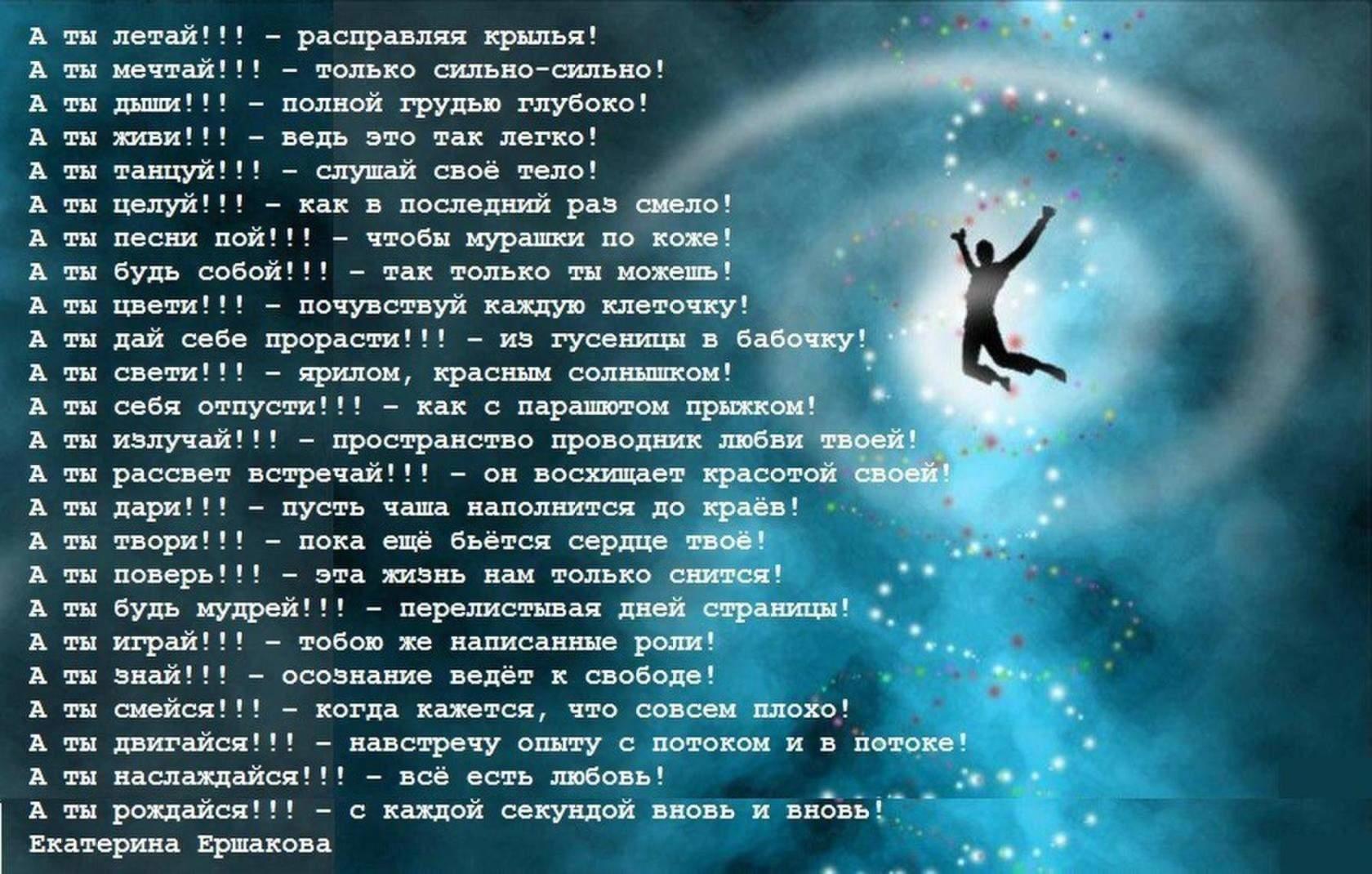